Student Success Corridor
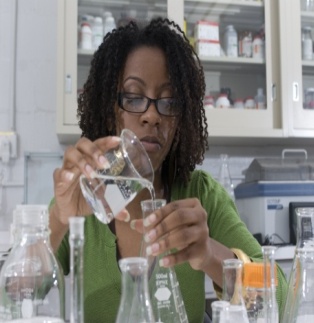 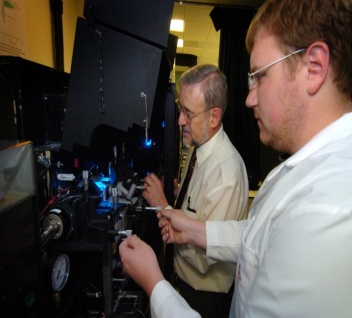 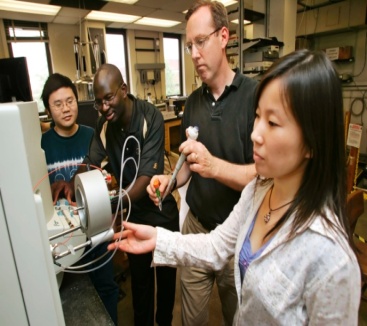 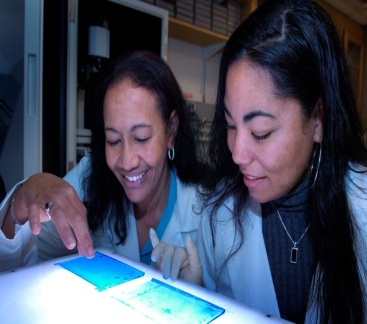 Facilities Supporting the 
Student Success Vision
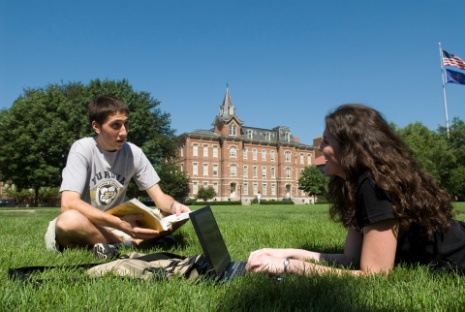 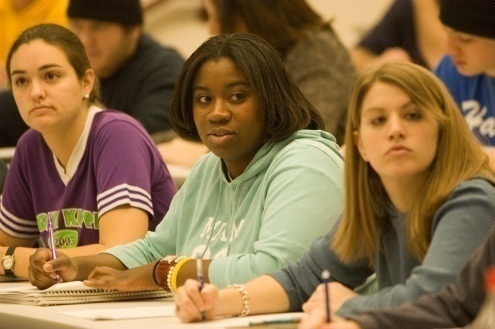 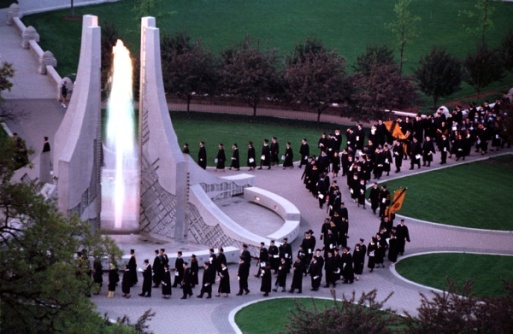 Kevin P. Green
Balanced Capital Planning Approach
Three point approach:
Replace existing facilities with new where appropriate
Renovate existing facilities where feasible
Add new space only when needed
This approach will:
Reduce our deferred R&R backlog
Cut down on new investments in operating costs
Eliminate old, inefficient space
Add newer, more energy efficient space
West Lafayette Campus Master Plan
Five Long Term Goals
Promote compact growth within the existing campus

Establish State Street as a collaborative zone

Create program synergies through mixed-use districts

Encourage a simple, and integrated transportation system with a perimeter parkway

Preserve the western lands
Sasaki Associates 2008
Current Campus Reference
Core Residential
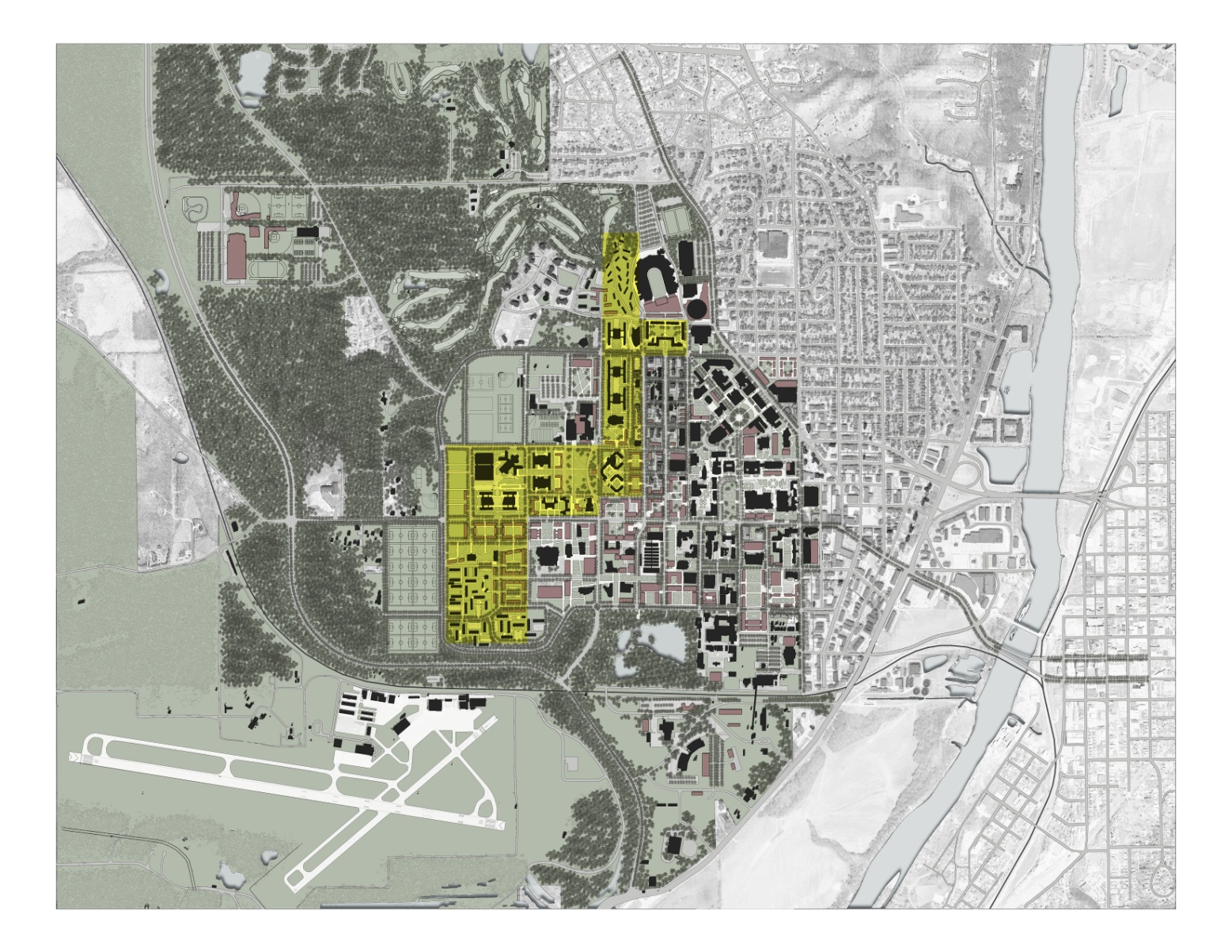 Current Campus Reference
Discovery Park
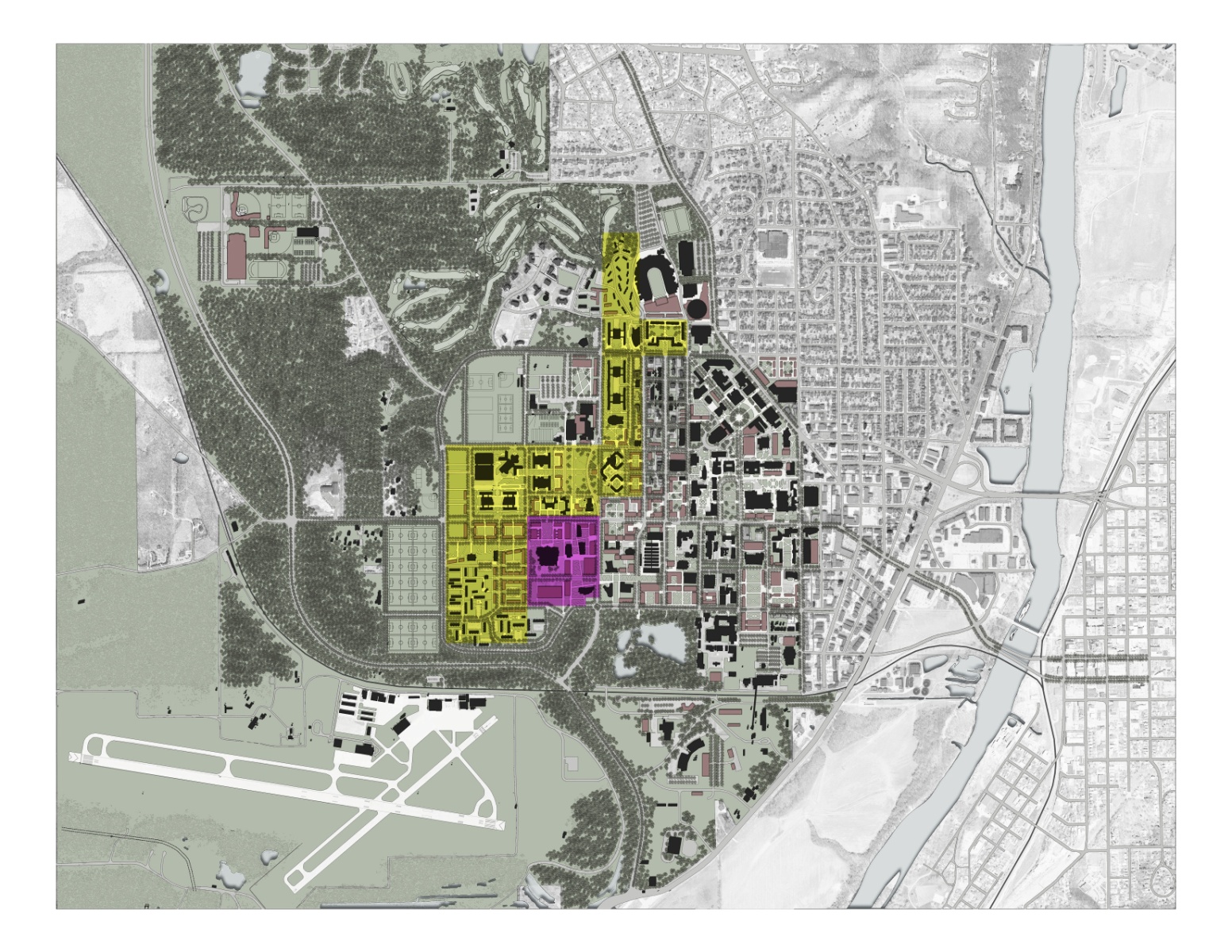 Current Campus Reference
Core Academic
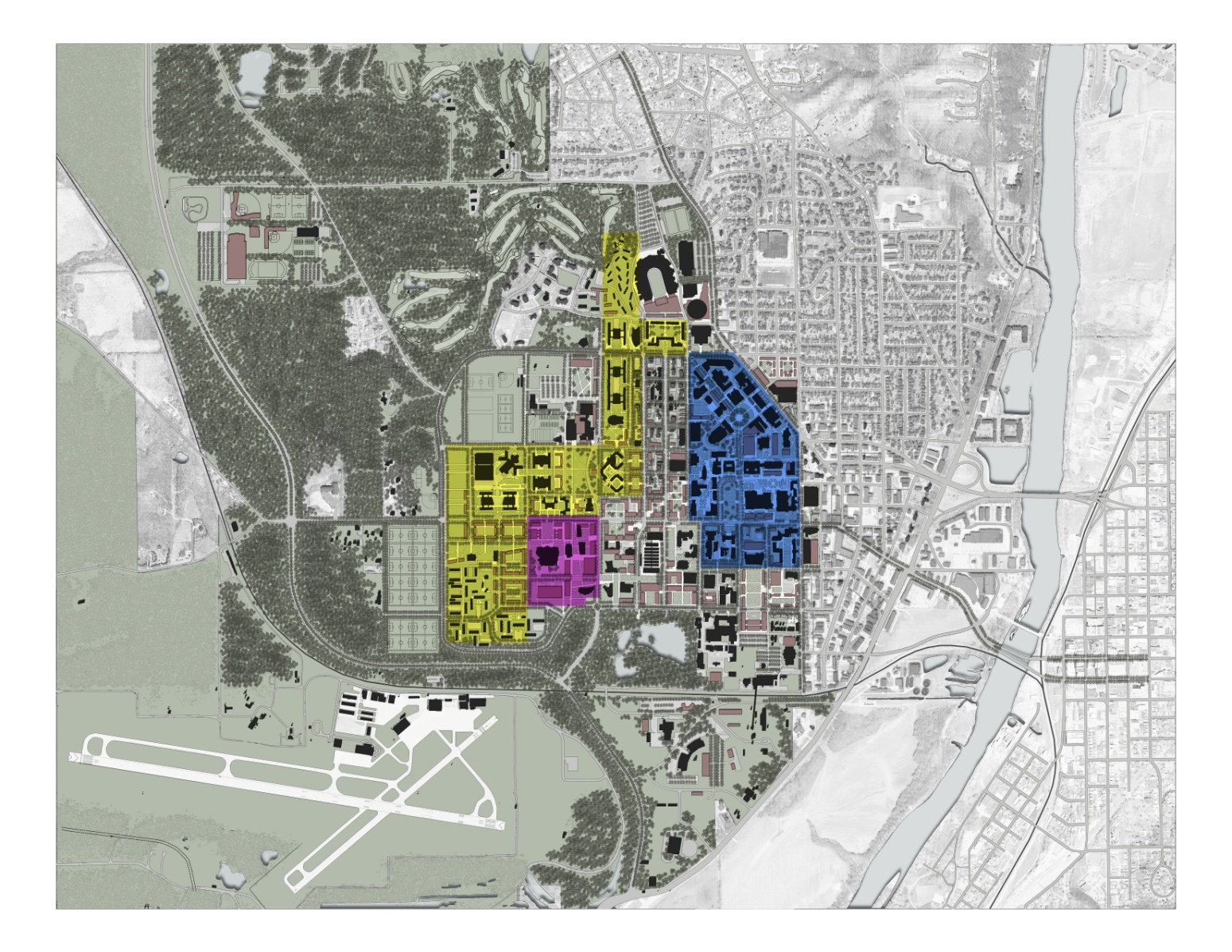 Current Campus Reference
South Gateway
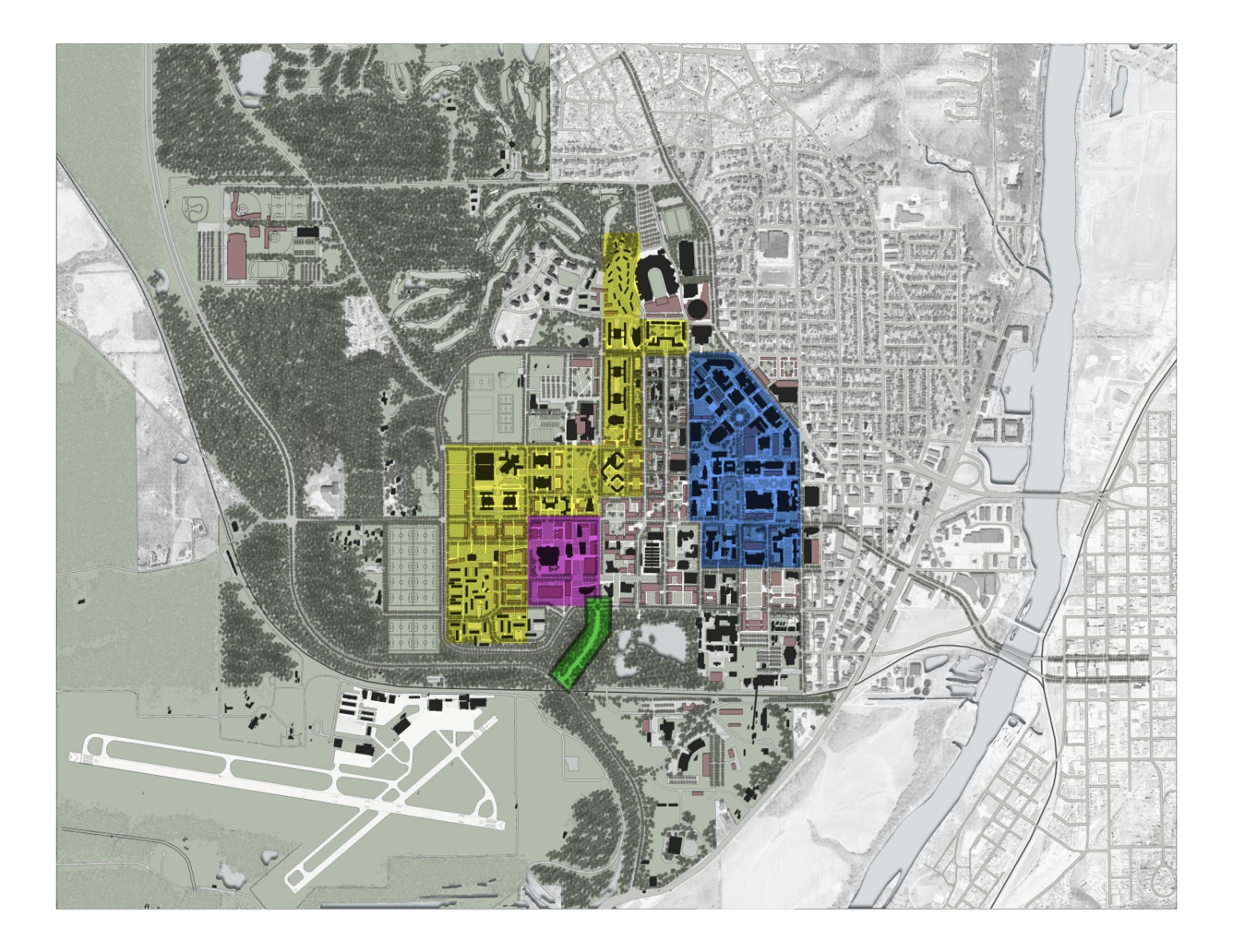 Current Campus Reference
Life and Health Sciences Park
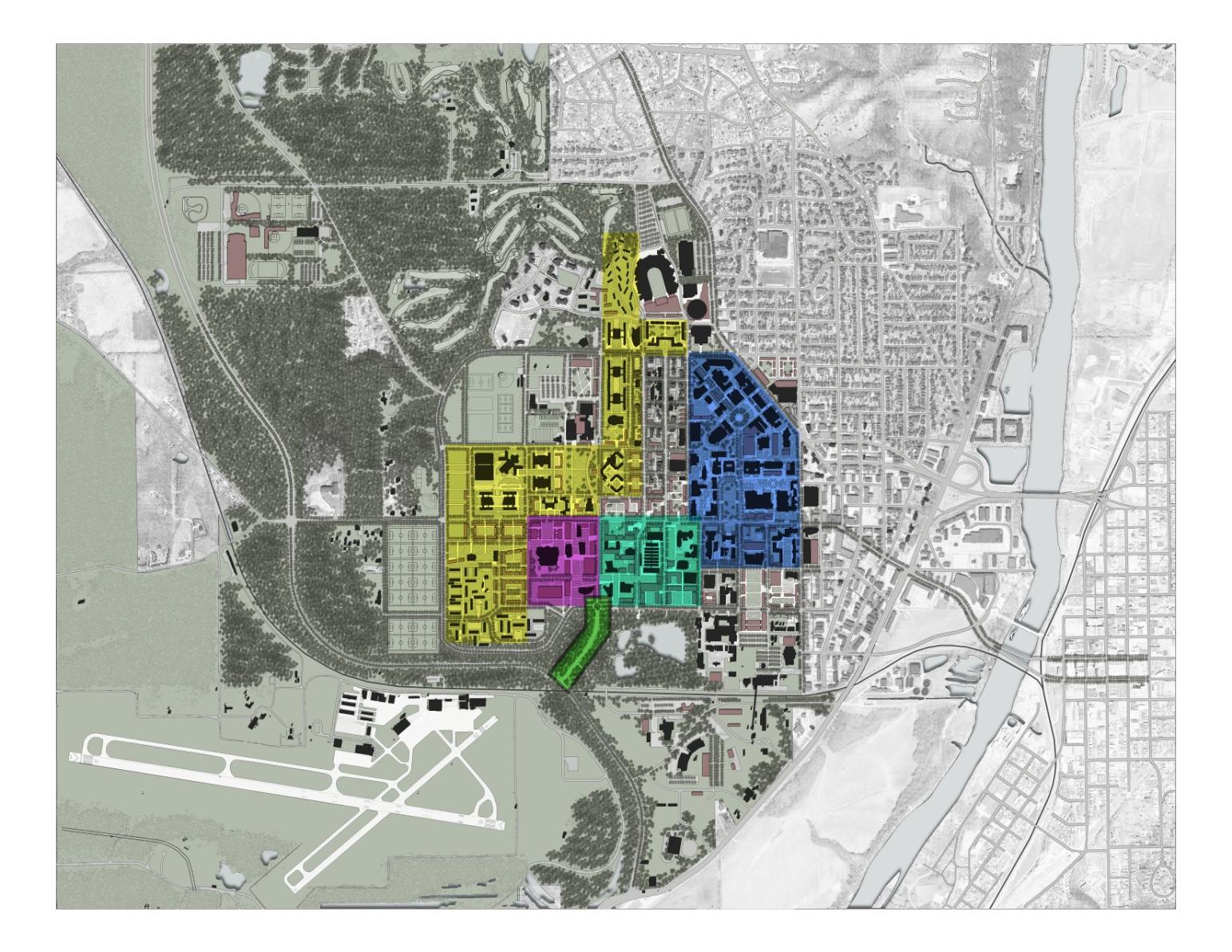 Current Campus Reference
Student Success Corridor
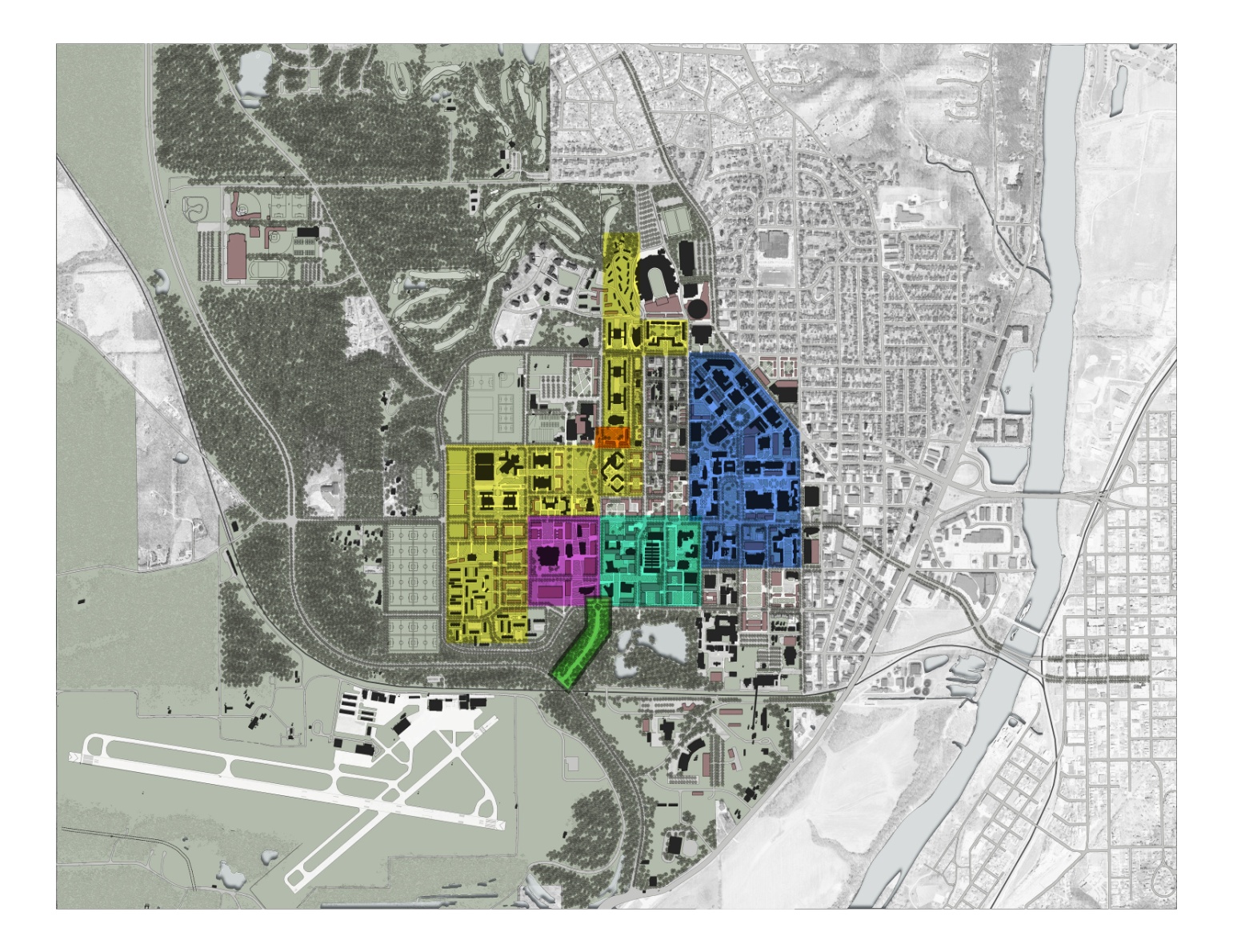 Residential
Academic
Student Success Corridor
Collaborative
Research
Student Life
Synergies Through Mixed-Use Districts
Student Success
Corridor
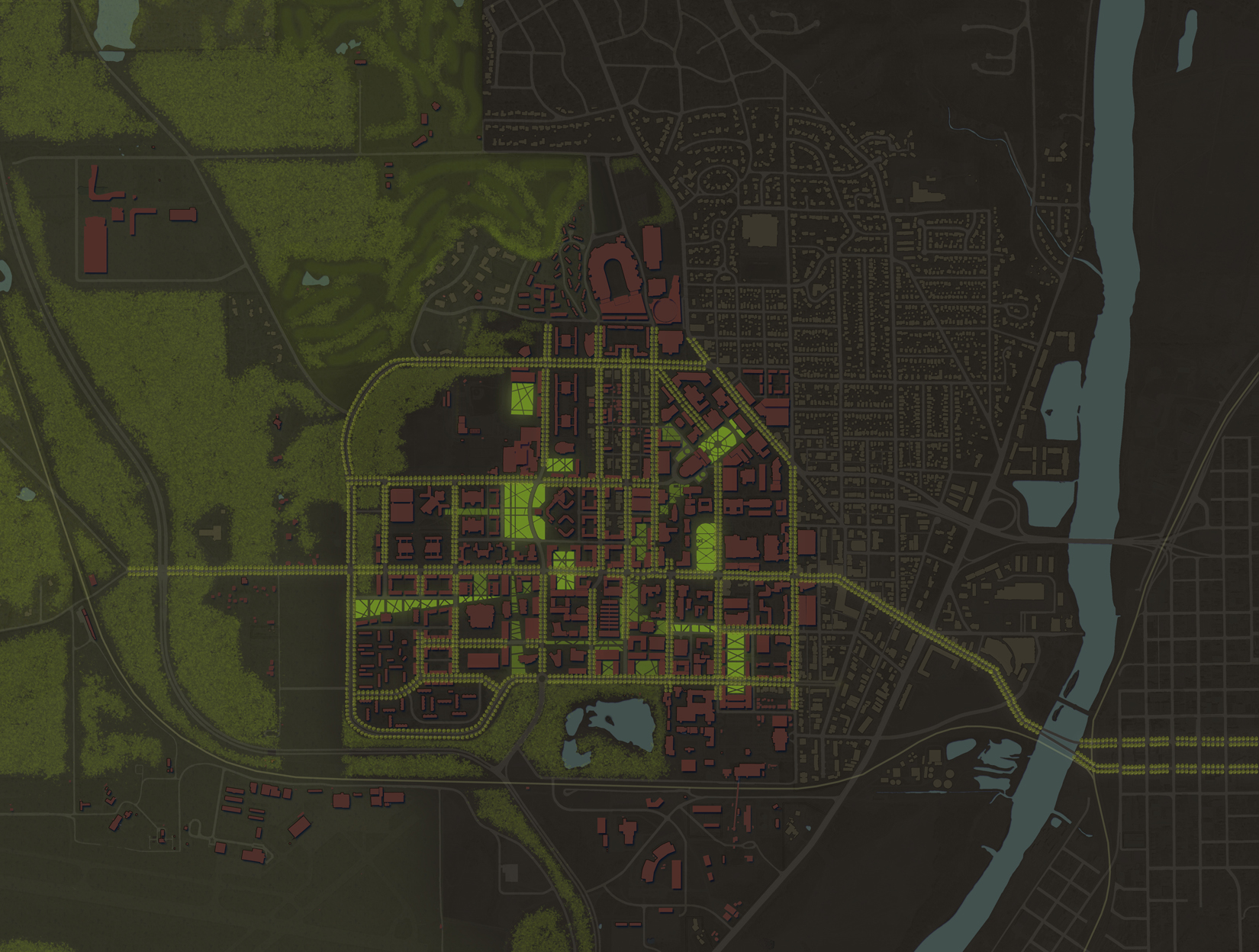 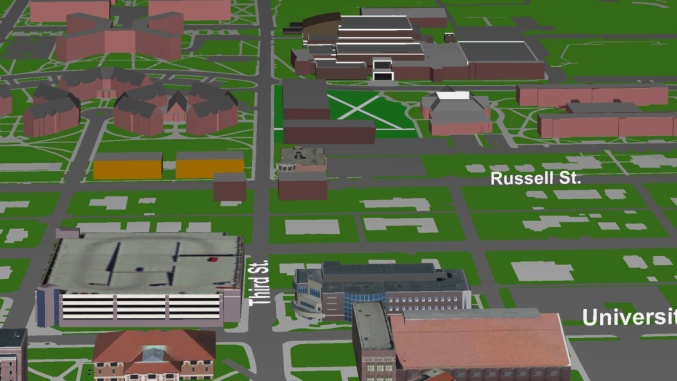 State Street
State Street
Life and Health
Sciences Park
Life and
Health Sciences
Park
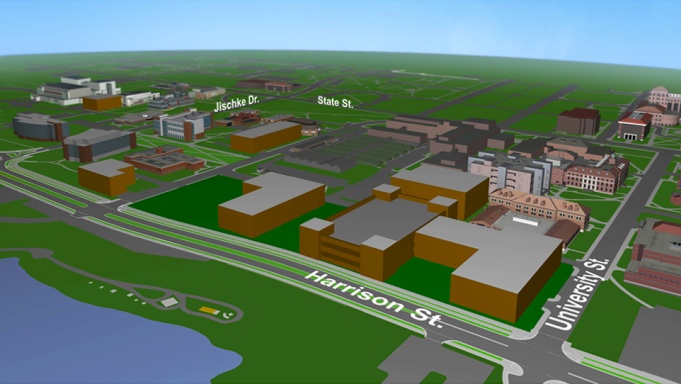 Student Success Corridor
Campus Master Plan
Transportation System
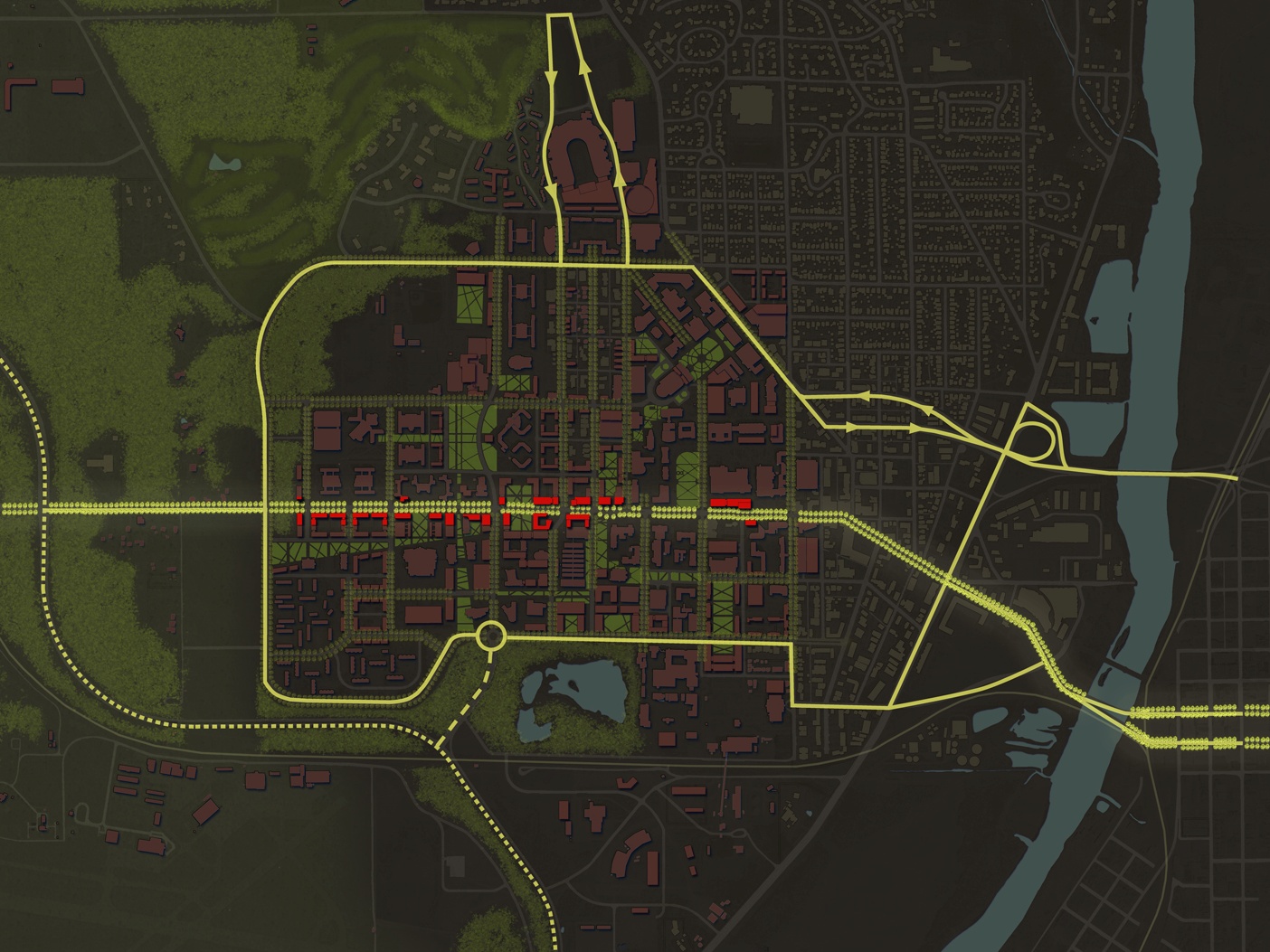 Create a simple, and integrated transportation system with a perimeter parkway.  

This will make Third Street and State Street more pedestrian Friendly.
Life and
Health Sciences
Park
Shuttle Loop
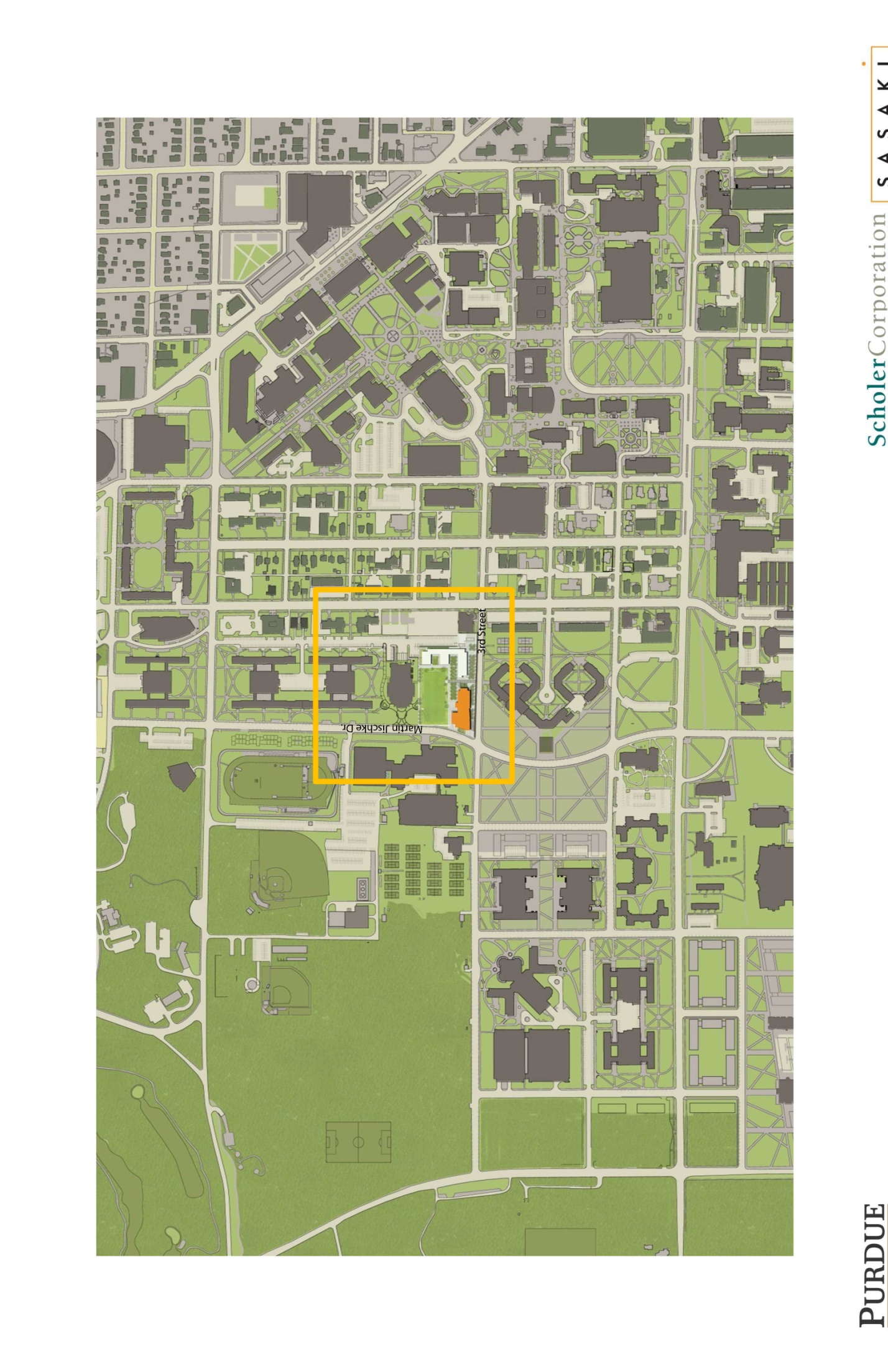 Student Success Corridor
C-SEL as Anchor
Center for Student Excellence and Leadership
Footprint
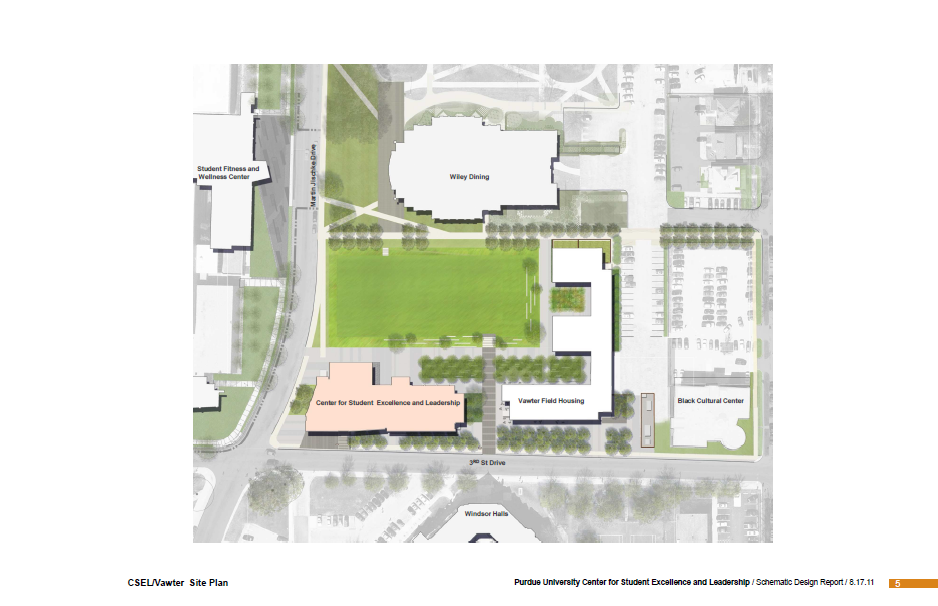 Center for Student Excellence and Leadership
Center for Student Excellence & Leadership (C-SEL)

  Vision established as part of New Synergies strategic
    plan
  Planning group included twice as many students as
    administrators
  Provide a transformative environment to support student
   collaboration, development, and leadership
  Create a hub for student organization activities and
   interaction
  Gather student success programs and activities into a
   “one-stop shop”

Total Cost: 	$30,000,000

From:	$18,000,000  Unrestricted Endowment
		(pursuing gifting opportunities)

	$12,000,000  Athletics TV Revenue
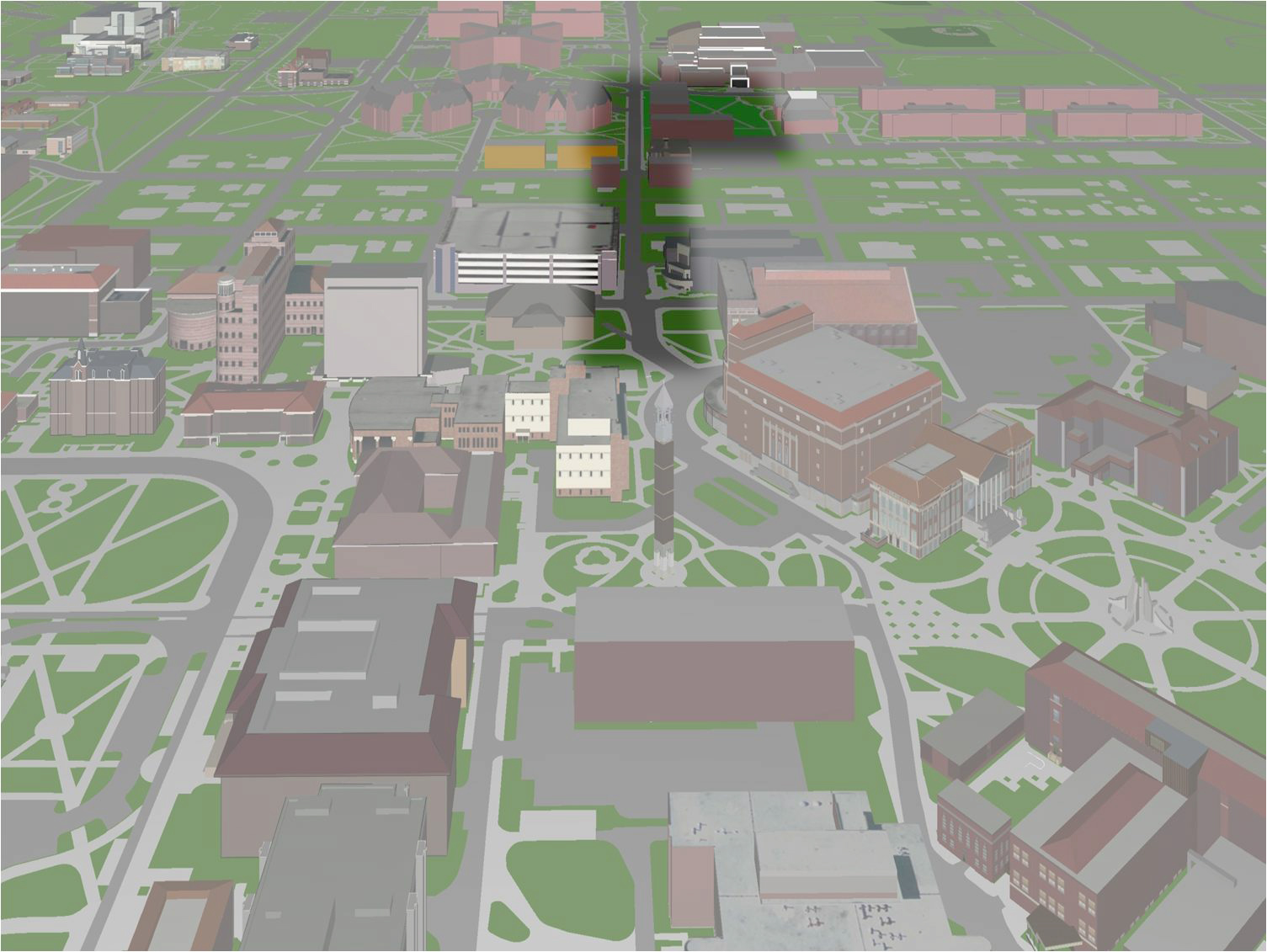 Center for Student Excellence and Leadership
C-SEL Central Space
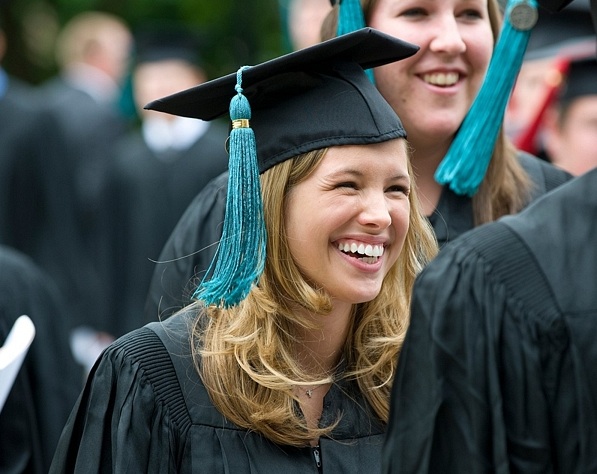 Additional interactive and flexible   
   space is needed for academic success 
   programs, advising, and student 
   organizations

 A building at the center of our Student 
   Success Corridor symbolizes the 
   priority the institution places on 
   student success

 C-SEL will be a hub for student 
   interaction; a bustling “third” space at 
   the intersection of the academic and 
   co-curricular campuses
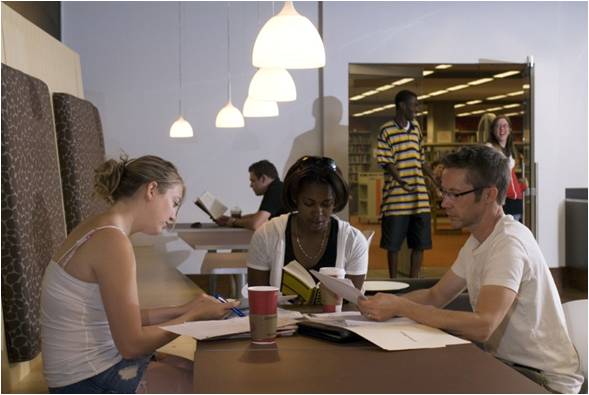 Center for Student Excellence and Leadership
C-SEL Enhanced Experience
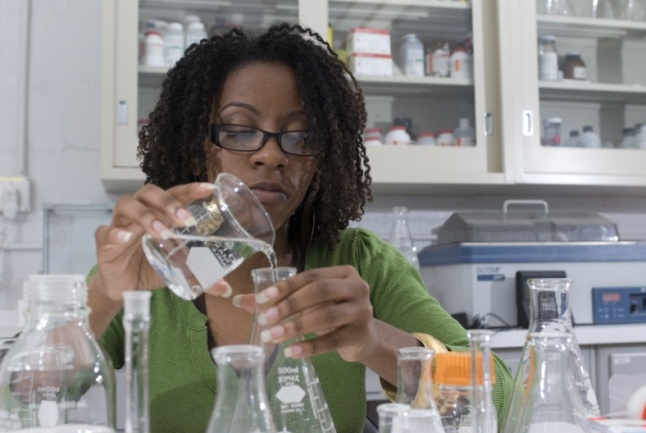 Honors programs

  Global awareness

  Undergraduate research

  Entrepreneurship

  Service learning

  Leadership development

  Career development
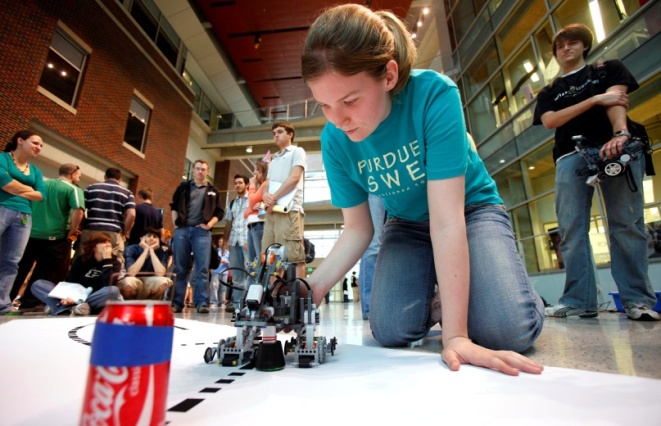 Every student will have an enhanced experience
Center for Student Excellence and Leadership
C-SEL Student Engagement
Learning communities ( +3.1% retention)

   Academic support (Purdue Promise +4.6%)

   Orientation programs (Boiler Gold Rush +4.4%)

   91% of student organization members had a GPA of 3.0 or higher 
    (overall average GPA: 2.94)
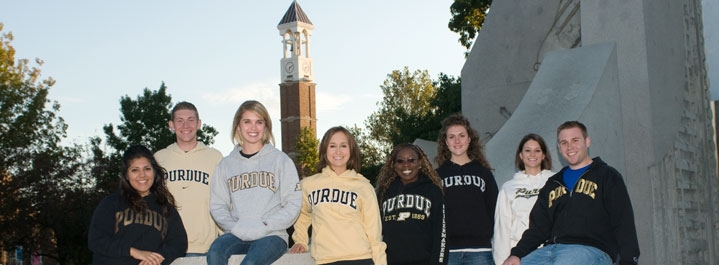 Engagement enhances student success
Center for Student Excellence and Leadership
Floor Plans
First Floor
Second Floor
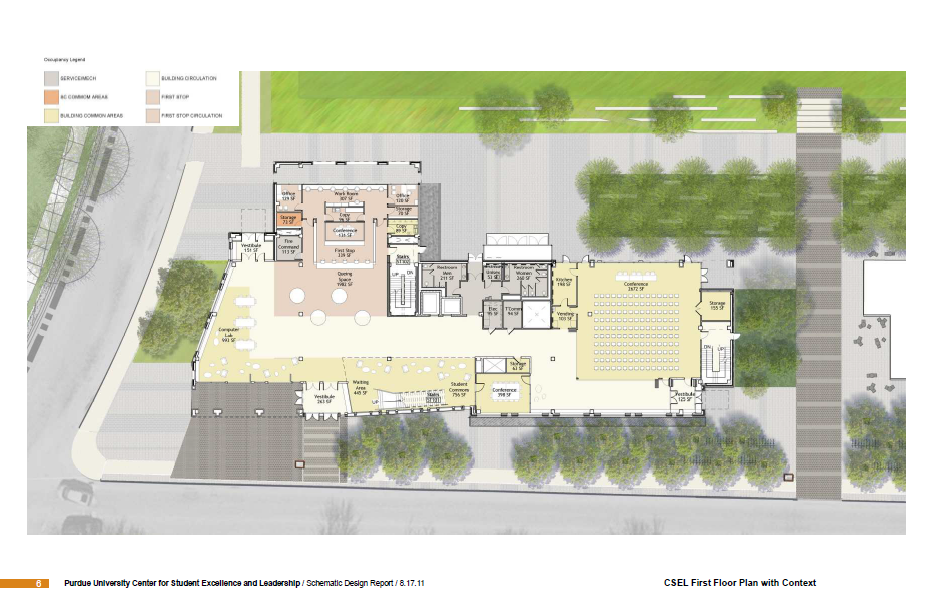 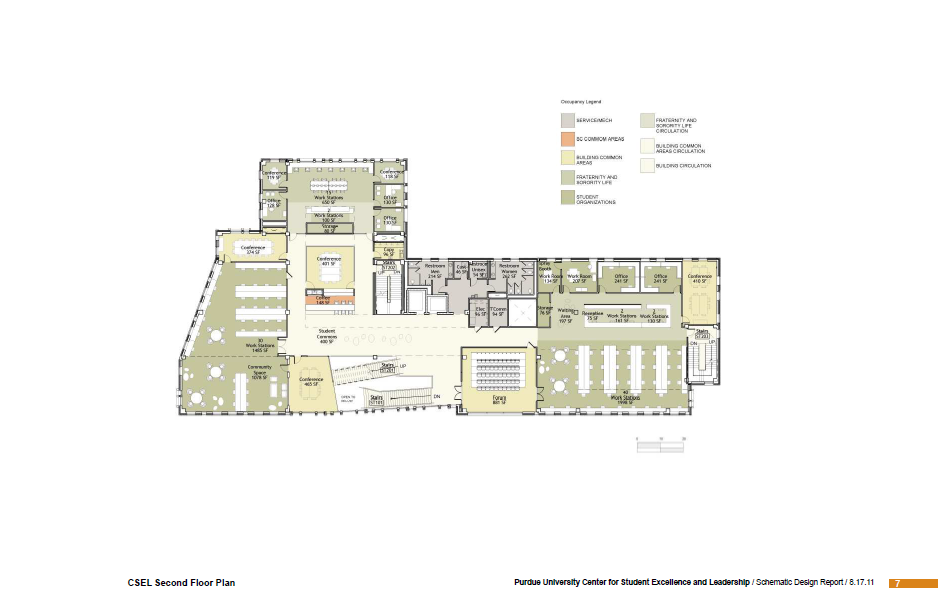 Third Floor
Fourth Floor
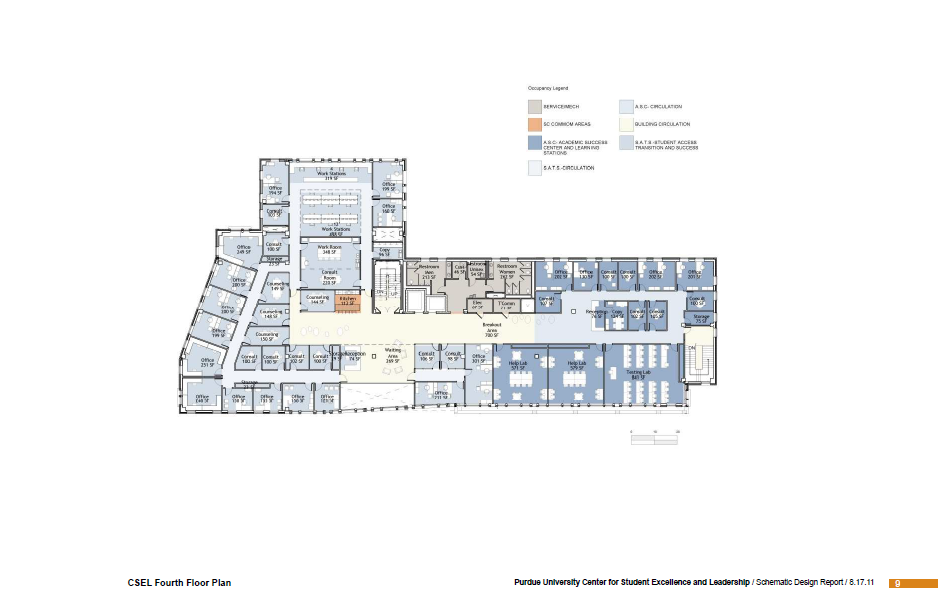 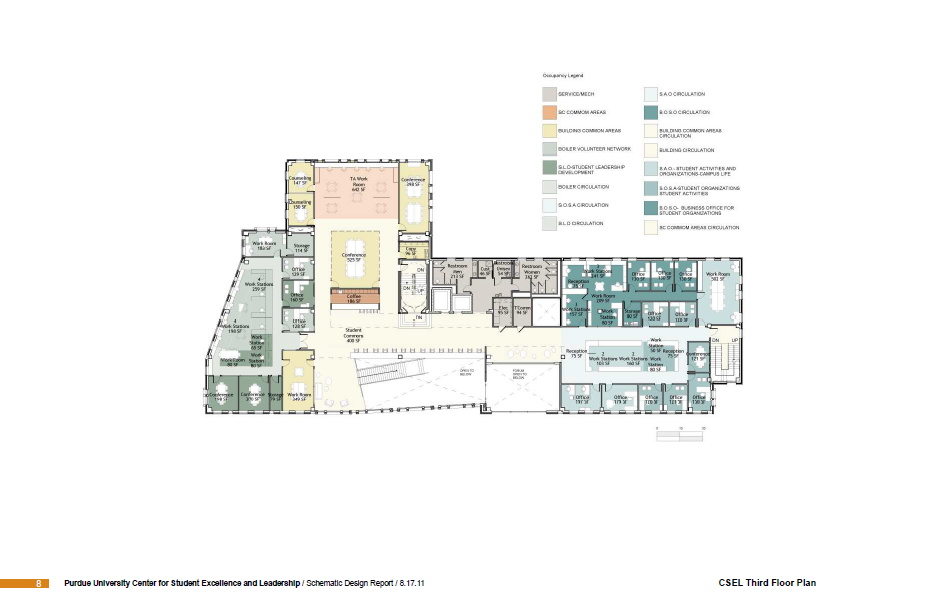 Center for Student Excellence and Leadership
First Floor  -  “The Main Street”
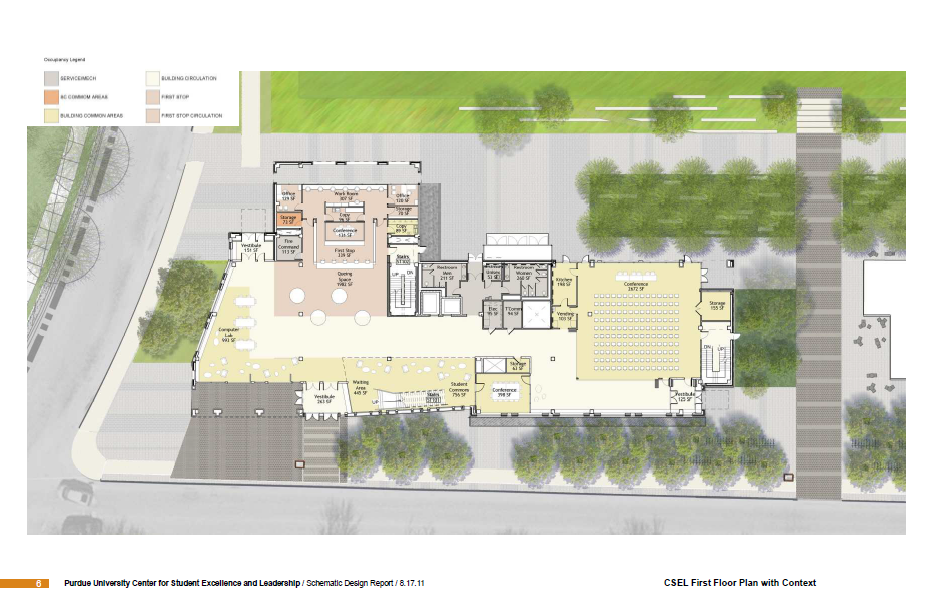 Student study lounges with wireless access, creating an e-community 
  One-stop student help desk for academic and co-curricular activities
  Large gathering room for student organization events and meetings
Center for Student Excellence and Leadership
Second Floor  -  “Student Organization Hub”
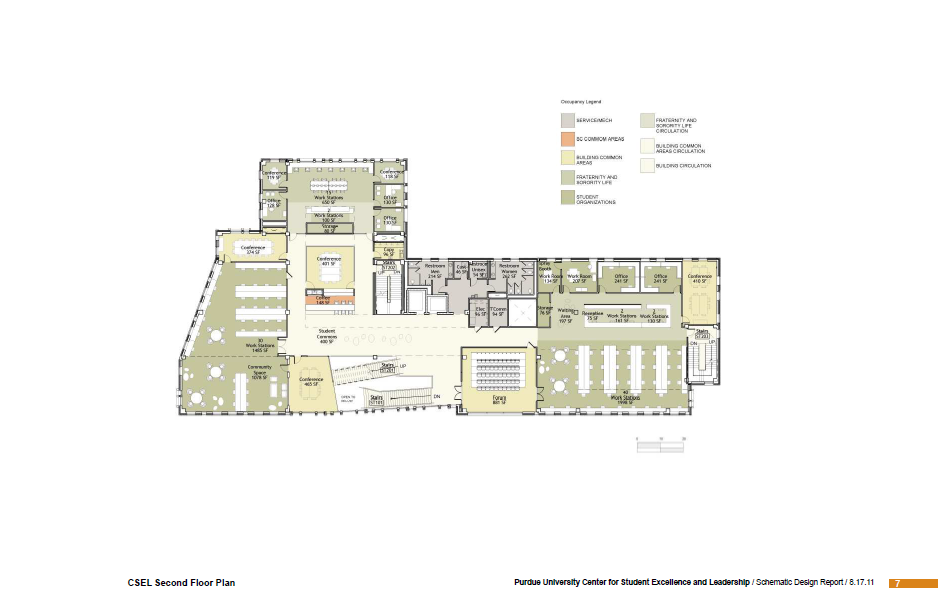 Purdue Student Government, Inter-Fraternity Council, Panhellenic, etc.
  Flexible shared space to allocate to other student groups.  
  The number of student organizations have expanded to more than
   900 since Stewart Center was built in the 1950's.
Center for Student Excellence and Leadership
Third Floor  -  “Student Organization Support Services”
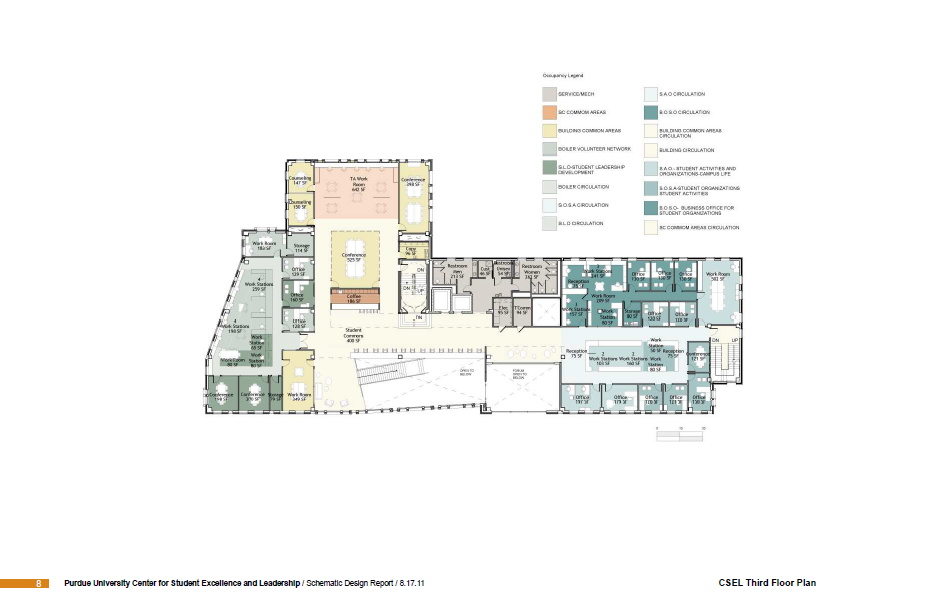 Student Leadership Development (SLD)
  Boiler Volunteer Network (BVN)
  Student Activities & Organizations (SAO)
  Business Office for Student Organizations (BOSO)
Center for Student Excellence and Leadership
Fourth Floor  -  “Academic Success Hallway”
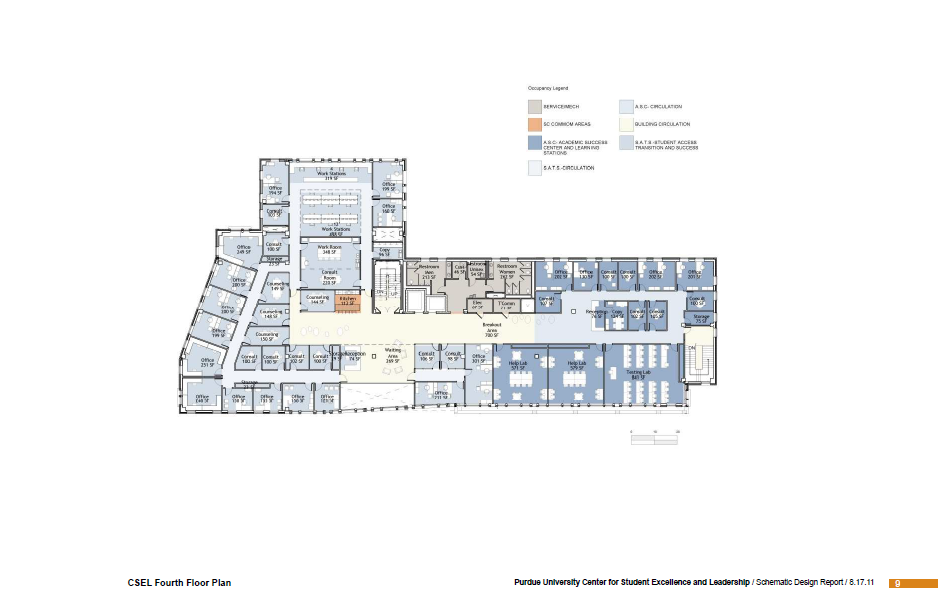 Student Access, Transition & Success (SATS) program
  Boiler Gold Rush (BGR) & Learning Communities Development
  Purdue Promise and Horizons
  Academic Success Center
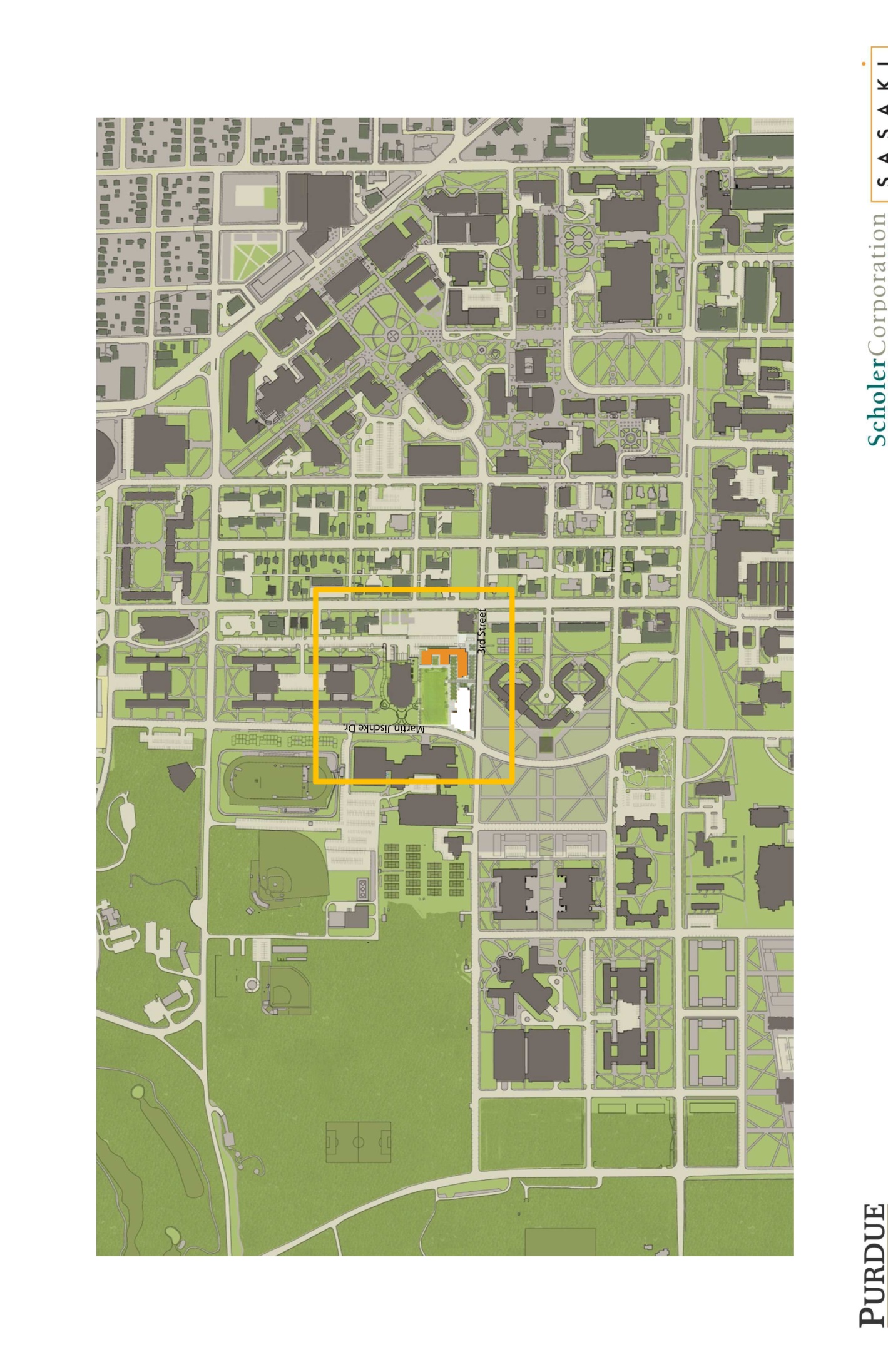 Student Success Corridor
Vawter Field Housing
Vawter Field Housing
Footprint
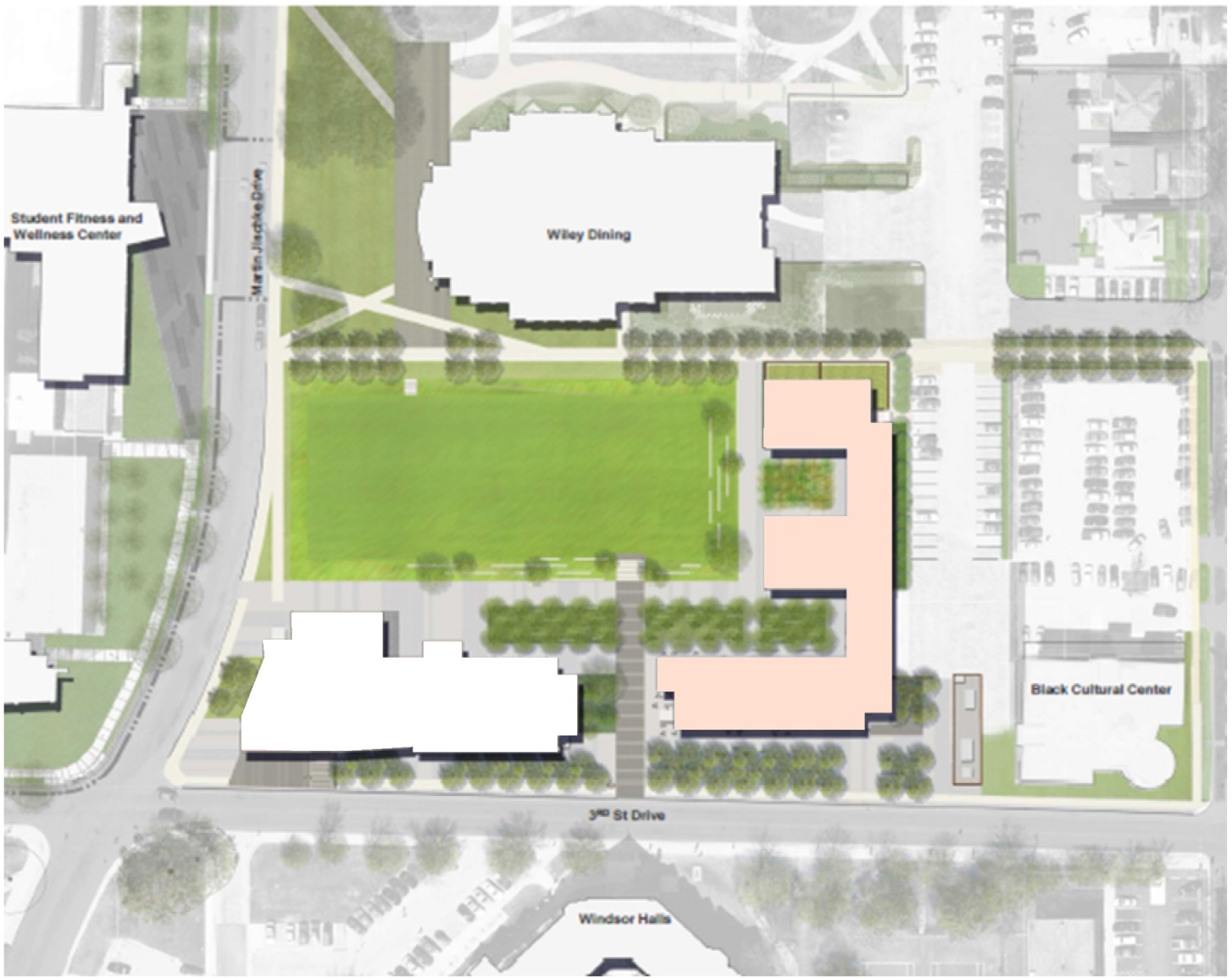 Vawter Field Housing
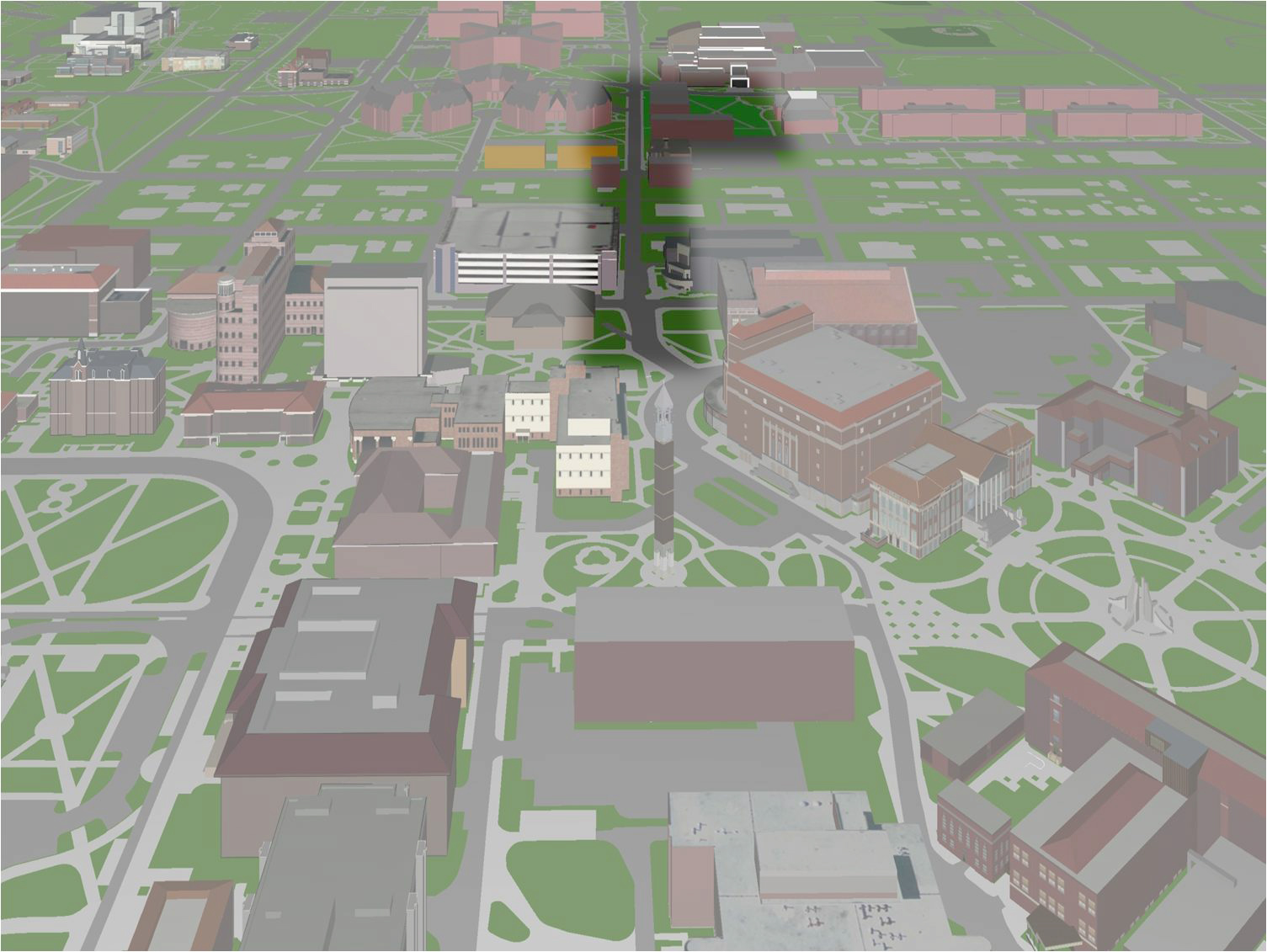 Vawter Field Housing

Living Setup
  ~300 bed move-up option 
   New style housing option with enhanced suites
   On-campus option for upperclassmen
   Enhanced learning communities 
   Space to support student success
   All-hours retail space
   Priced in the middle of housing options


Total Costs: 	$39,900,000

From:	Residence Hall System Revenue
Vawter Field Housing
Student Success Space
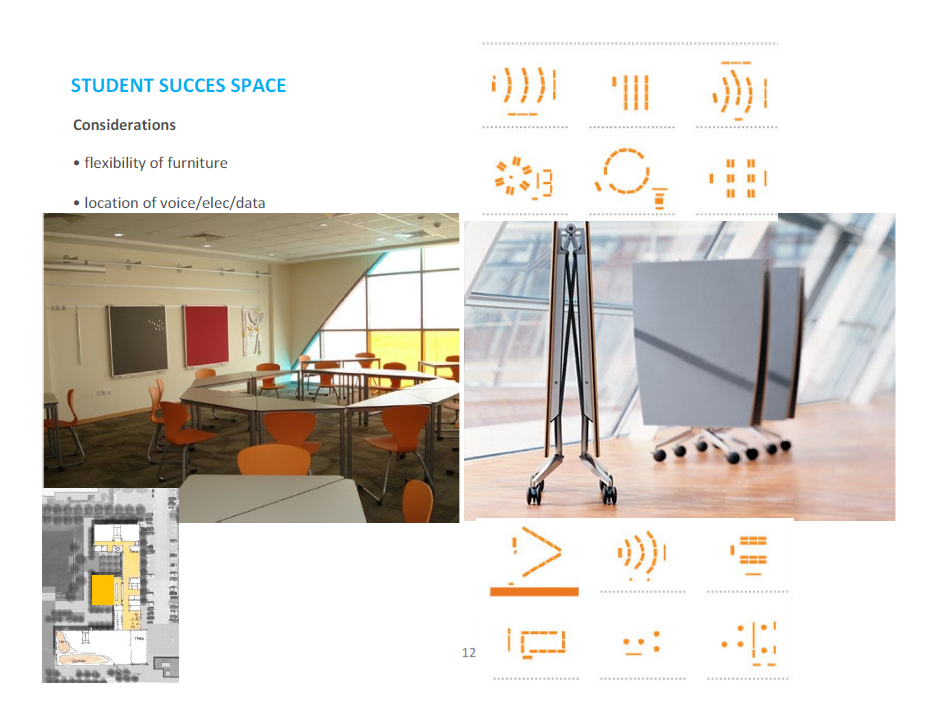 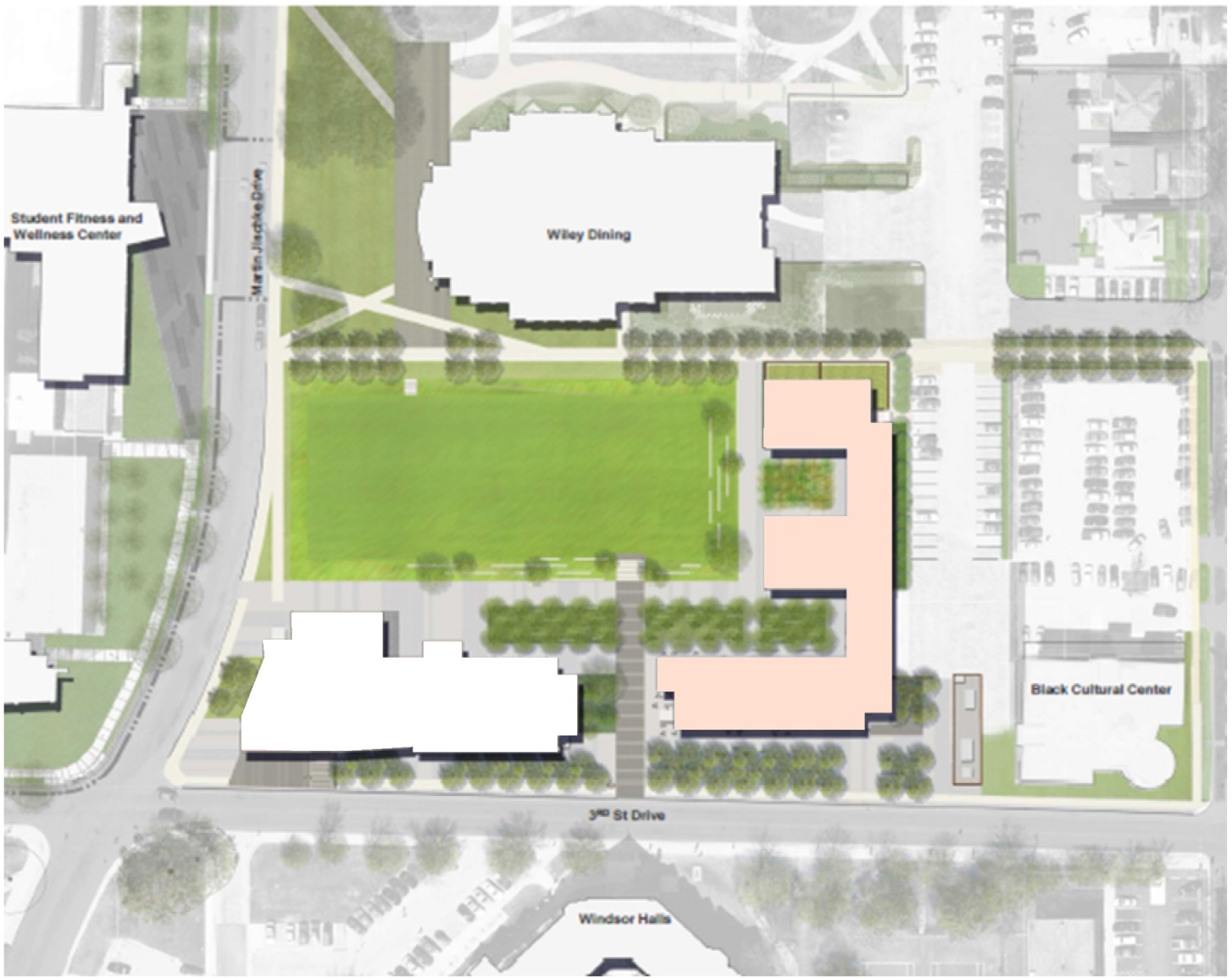 Considerations
     -   Flexibility of furniture

     -   Location of voice/elec/data
Vawter Field Housing
Interactive Learning Spaces
Learning spaces

     -   Student and faculty 
         can work together

     -   Small group work

     -   Individual work
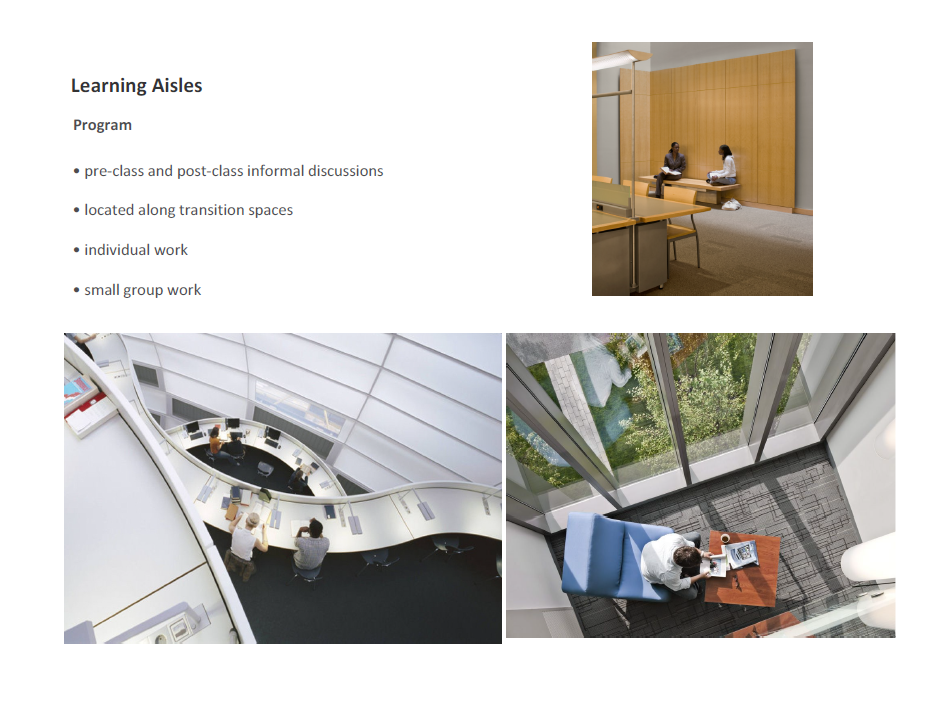 Learning aisles

     -   Pre-class and post-class 
         informal discussions

     -   Located along transition 
         spaces

     -   Small group work
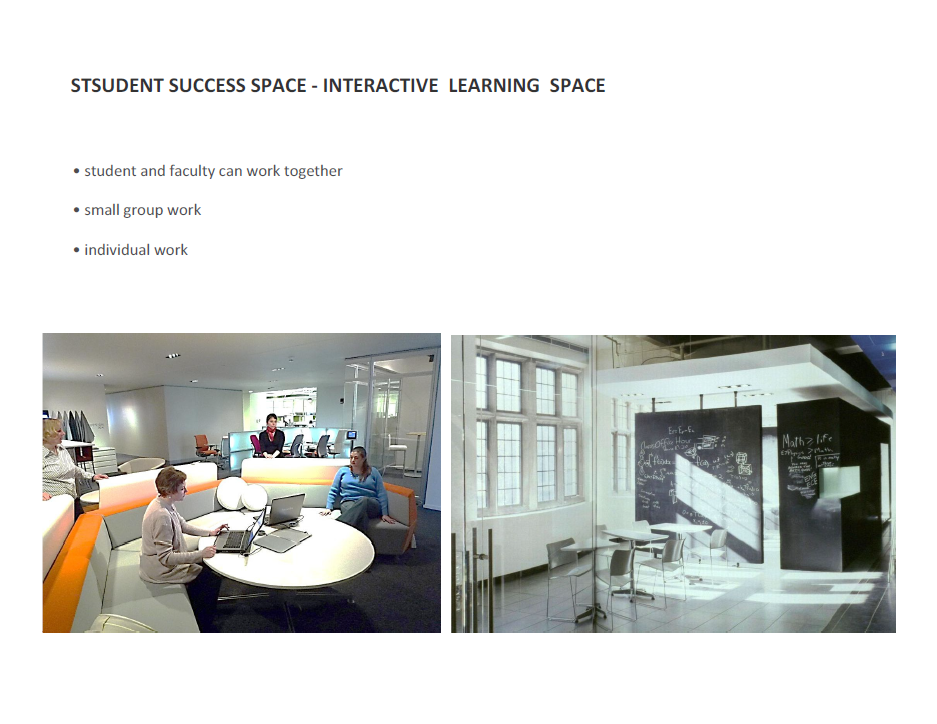 Vawter Field Housing
First Floor Emporium
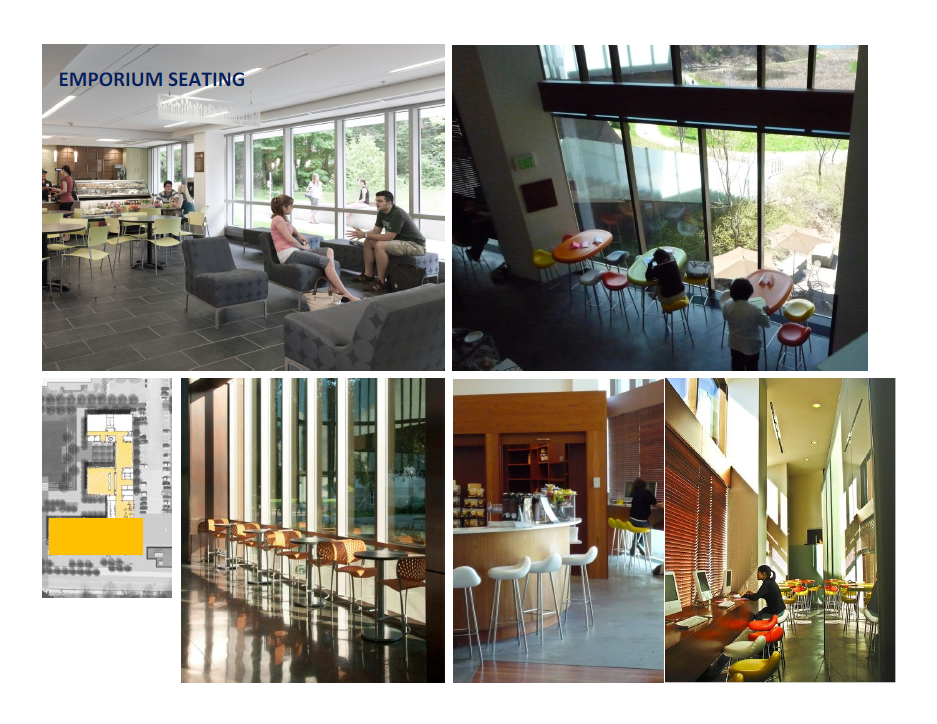 Vawter Field Housing
Courtyard Elevation
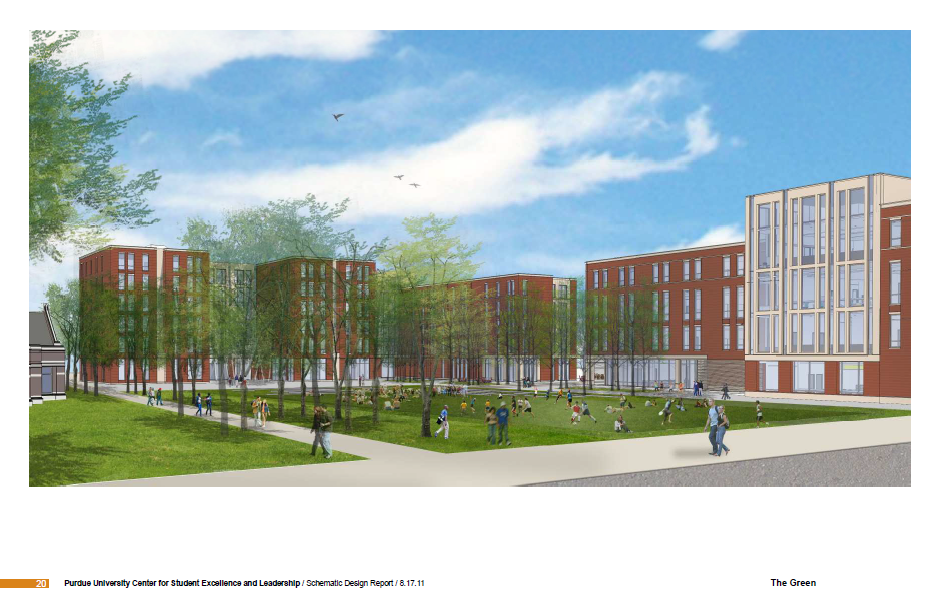 Center for Student Excellence and Learning
Third Street Elevation
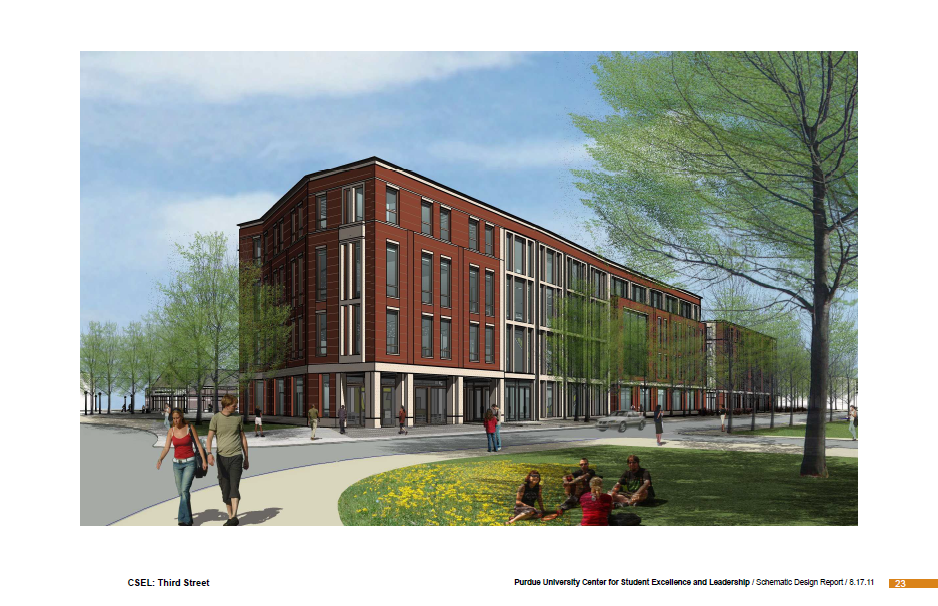 Student Success Corridor
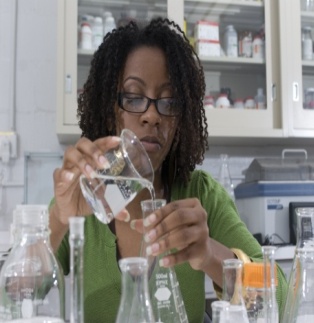 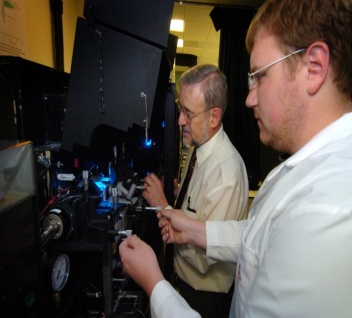 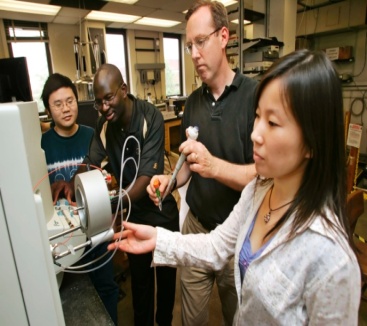 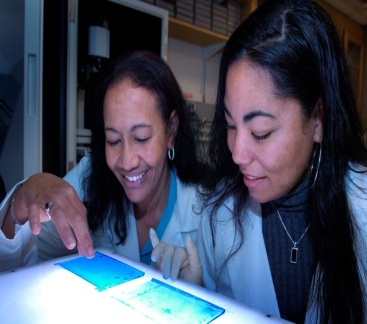 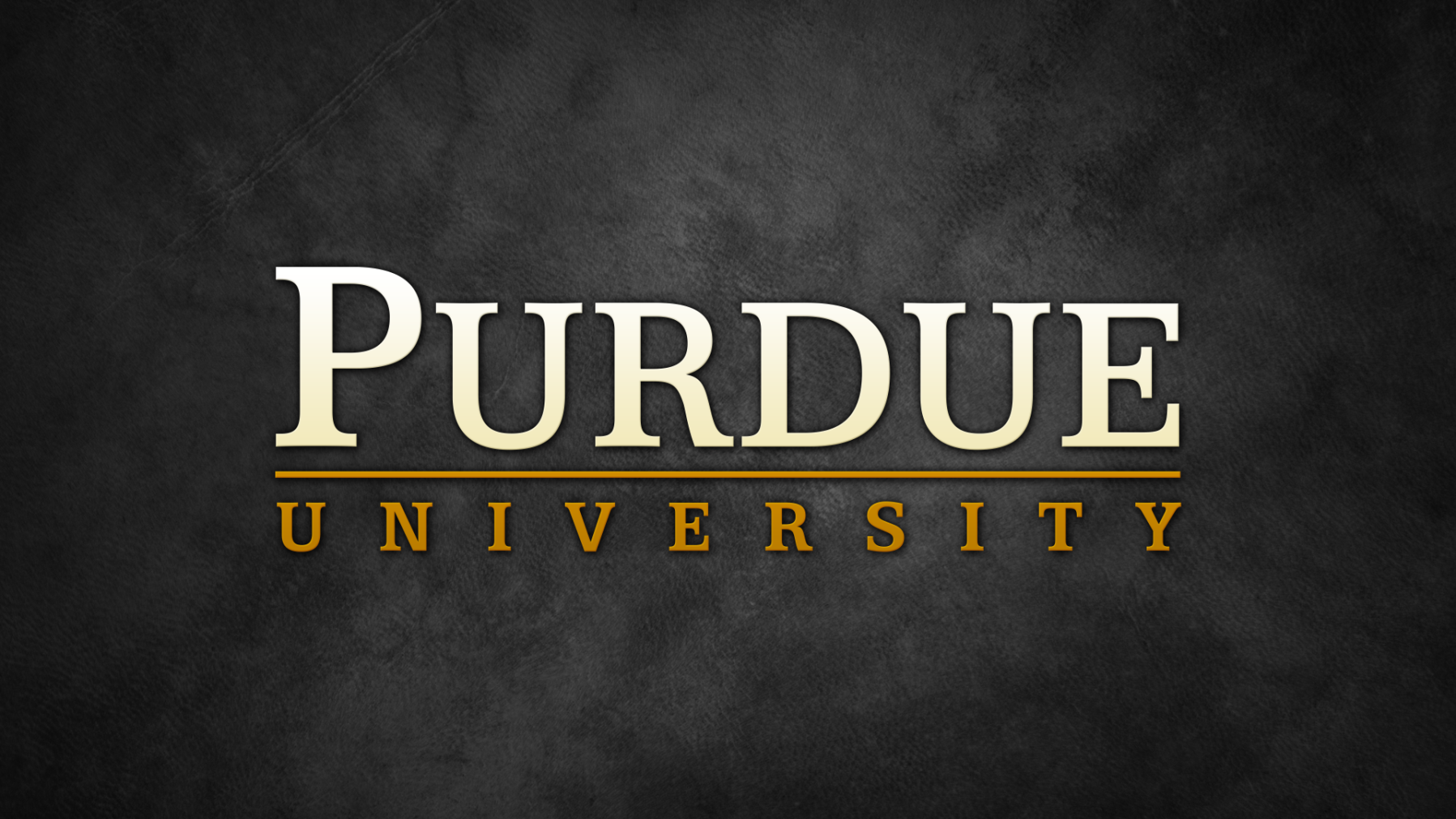 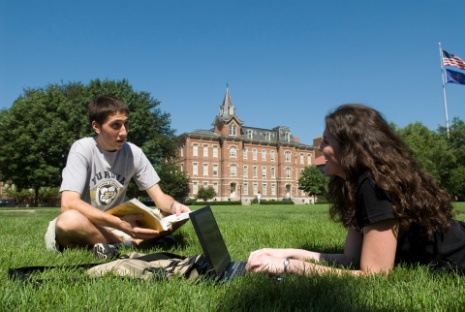 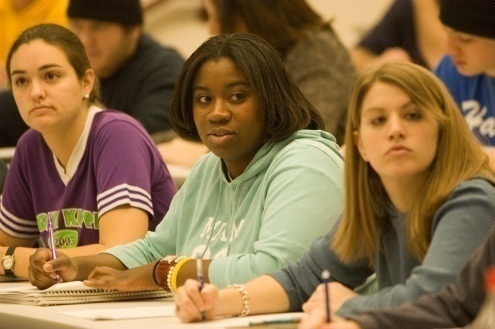 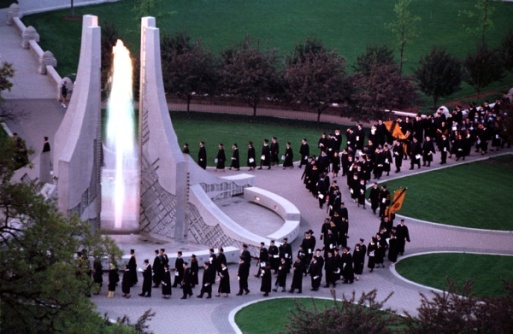